PAG 2 & Case Law Updates
Laura Buchan & Lauren Winser
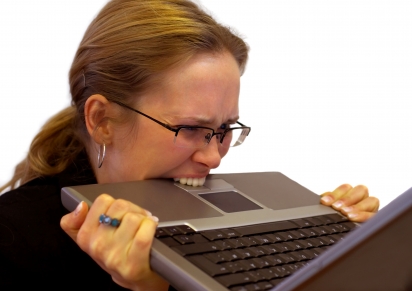 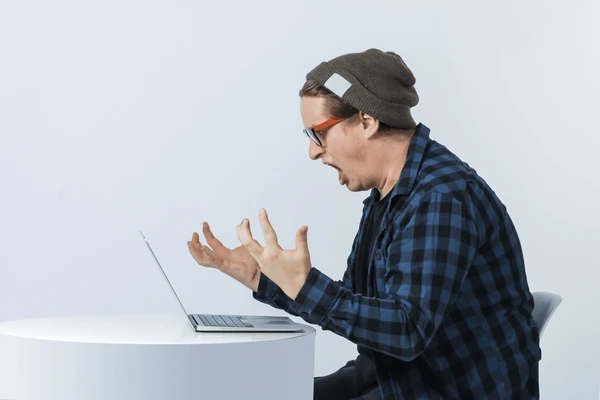 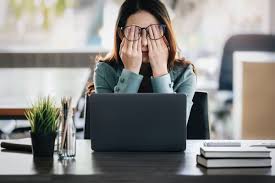 It would be impossible for us to squeeze the entirety of the 192 page PAG2 document into this talk, and the reality is this is unfortunately a must read. Notably, this document is not client-friendly, or quick to navigate. 
So we have created a ‘user-friendly’ guide to simplify the core principles in an effort to assist with explanations to clients.
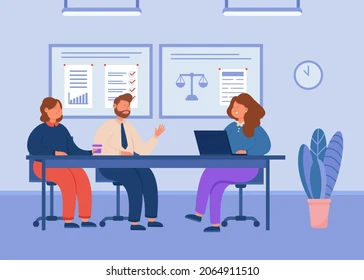 What are the differences in PAG 1 and PAG 2?
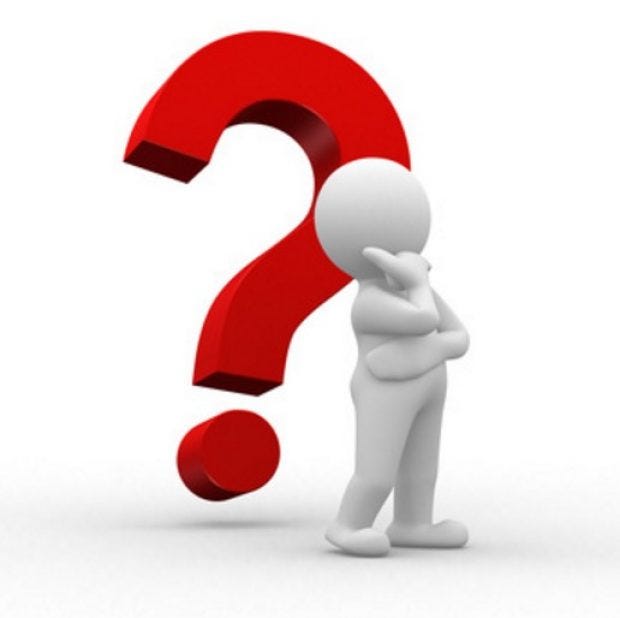 Another resource provided with this talk is the PAG2 summary list of changes circulated earlier this year summarising all changes.

We will be focusing on Part 4 and 6.
Pension Case Law Update
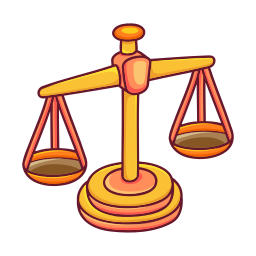 SP v AL v PL & CL (Othrs) [2024] EWFC 72 (B)

RN v TT [2024] EWFC 264 (B)

RM v WP [2024] EWFC 91 (B)
SP v AL v PL & CL [2024] EWFC 72 (B) – Apportionment [Sharing]
[40].  In seeking fairness in relation to the division of pensions, to what extent should the court exclude a portion of the member spouse's pension accrued other than in the span of the marriage's duration? The answer to this question will depend on the extent to which the case is a 'needs case' or a 'sharing case'. The PAG 2 Report suggests that "Generally in a 'needs case' it would be wrong to apportion pensions so as to exclude the non-cohabitation/marriage element. By contrast, in a 'sharing case', where the assets and future pension benefits exceed the parties' needs, such apportionment may be appropriate" (page 24); but the report goes on to suggest that the categorisation of a case will depend on other section 25 factors, most obviously the duration of the marriage: "Thus, the court will have regard to the length of seamless cohabitation/marriage when determining the extent to which it is fair and reasonable to divide the 'non-matrimonial' element of any capital or any pension. All cases will be determined upon their own facts. The 'marital' element of any pension will usually be shared equally. For the reasons set out above, in needs-based cases, the timing and source of the pension saving is not necessarily relevant, but the Court will nevertheless have regard to the length (or shortness) of the seamless cohabitation/marriage in determining the extent to which the needs of the claiming party will justify a division of the pre-cohabitation/marriage element of the pension...The requirement of a nexus between the relationship and a financial need to be met by a matrimonial claim has long been recognised by the case law" (page 26). 

In the present case, involving a medium length marriage in more mature years, where the parties have entered the marriage with significant assets acquired earlier in their adult lives, and where the case in terms of pension income sits more easily in the category of a 'sharing case' (the wife has not argued that she should have more based on a need claim), the fair answer is likely to be provided by focusing on a division of the pensions accrued in the span of the marriage's duration, that is to exclude the sharing of pensions outside this category on the basis that they represent non-matrimonial property. The report by Mr Conlon in this case has been targeted towards identifying the mathematical consequences of this principle and its conclusions should therefore be followed in the search for fairness.
41.  In seeking fairness in relation to the division of pensions, to what extent should the court seek an answer based on an equal income solution as opposed to an equal capital solution? I make the following comments on this question:-

(i)                 In my judgment in W v H (supra) I sought to answer that question by saying:-
"There is no 'one size fits all' answer to this question. There are undoubtedly scenarios where the fair solution is probably to divide pensions by CE value. For example, where the CEs are relatively small in themselves or as a portion of the assets overall. For example, where the parties are relatively young and any projections about the future income-producing qualities of the pensions are likely to be speculative or unreliable. For example, where all the pensions are simple defined contribution funds so that the CE values can be regarded as reasonably reliable and simple predictor of future income streams...There are, however, scenarios where a simple division of CEs may well not represent a fair solution." 
 
(ii)              In the present case a simple division by CE is unlikely to be fair because the pensions involved are mostly defined benefit schemes and the parties ages are seven years apart and in my view it was correct here to seek the assistance of a PODE report. 
(iii)            The PAG 2 Report goes on to give a steer as to what question the PODE report should be seeking to answer:-
 
"Where the CE is considered to potentially be an inappropriate valuation for divorce purposes, the question then arises as to whether the pensions should be shared according to their potential income value or a capital value other than their CE... Given that the object of the pension fund is usually to provide income in retirement, it will often be fair (where the pension asset is accrued during the marriage, including cohabitation seamless to marriage) to implement a pension share that provides equal incomes from that pension asset. This is particularly the case where the parties are closer to retirement... An important practical point is that the exercise undertaken to arrive at the figures needed to divide pensions according to their likely income value in retirement will ensure that any valuation quirks inherent in the pension are properly understood and factored into the calculations." (page 35).
(iv)             The PAG 2 Report also endorses similar sentiments expressed in the Family Justice Council's report "Guidance on Financial Needs on Divorce" (2018 edition) where it is stated:-
 
"In bigger money cases, where needs are comfortably met, the courts are now likely to be less interested in drawing a distinction between pension and non-pension assets than hitherto. This is partly because other assets will also be deployed for income production so the distinction is less obvious, but more because the "pension freedoms" introduced by Taxation of Pensions Act 2014... In small to medium money cases, however... a more careful examination of the income producing qualities of a pension may well be required" (page 25).
  
(v)               In my view it is clear in the present case, following the steer from the PAG 2 Report (which does not differ in this respect from the PAG 1 Report) that the fair division of the pensions was provided by the answer that produced an equal level of income on retirement from the relevant pensions, that is a pension sharing order at 9.2%. 
 
(vi)             I have noticed that it is not uncommon for PODEs to be asked to provide an answer not only based on equal incomes, but also alternatively based on an equal capital approach. Indeed, this happened in the present case. It may be that the reason this happens is because the specimen letter of instruction in the PAG Reports (page 106) includes both approaches in its text, but it should be remembered that these are options provided in the specimen letter and it is not necessary for both of them need to be included in the actual letter sent to the PODE. In the notes accompanying the specimen letter it is stated that "equalisation of benefits by reference to projected income will in most circumstances be the appropriate approach". There may be cases where, for particular reasons, equality of capital is a suitable measure; but in my view these are uncommon and thought should be given to what is the appropriate question before the PODE report is commissioned, if necessary with the judge at the First Appointment determining the issue, and that in most cases the only question which needs to be asked is what level of pension sharing order will produce an equal level of income on retirement. Asking more questions than are necessary will certainly add to the cost of the exercise and almost inevitably lead, further on down the line, to each party advocating the figure most helpful to themselves (as happened in the present case) and making compromise less likely.
RN v TT [2024] EWFC 264 (B) – NHS Pension
This final hearing had been adjourned repeatedly due to a PODE report not being available, detailing the W’s NHS pension. 

[19] […] It may be that there were reasons for the delay, such as the uncertainties created by the McCloud litigation judgments and/or public sector actuarial assumption changes. In any event, nearly a year on, on 6th October 2023 in Edmonton, DJ Hussain dealt with an almost identical adjournment application and again granted it and re-fixed the final hearing to commence in the Central Family Court on 13th June 2024, with a PTR in Edmonton on 10th April 2024. She anticipated that Mathieson Consulting would now produce the report, but in fact they did not.

20.At the PTR [the court] was confronted with the situation that there was still no PODE report, Mathiesons Consulting still having been unable to extract information from NHS Pensions. This reality left the court with rather inadequate information on pensions; but he decided (in my view correctly) that, on balance, the best course was to move forward to the final hearing without a PODE report because it was depressingly clear that the information would not be available in time and it would not be proportionate to adjourn the final hearing for a third time. The court would just have to do its best without that information – and this is what I propose to do. I would like to say, however, that this should not be taken as any kind of general endorsement of the proposition that PODE reports are unnecessary – generally they are helpful to the court and a report would have been helpful here
[35] The issue of the current CE values of the wife’s pensions and also the extent to which they can properly be regarded as ‘marital acquest’ has been controversial in this case, in particular because of the absence of any PODE report for the reasons discussed above. In an opening discussion, Mr Alukpe has raised some thoughts on what their values might now be, which I need to deal with. I make the following findings on this subject:-
(i)The wife has produced convincing evidence of the current value of her Aviva pension. This is a defined contribution personal pension which she has accrued by continuous monthly payments from 1999 to the present. She obtained online a statement of its current CE value by going on to an online Aviva portal and (as at 16th May 2024), the valuation figure is £109,347. I reject Mr Alukpe’s suggestion that this is not a reliable figure (he never pursued in cross-examination his suggestion that the wife had attempted to manipulate the figure) and I propose to adopt the figure in my asset schedule.

(ii)The wife has two NHS Pensions – one (in the NHS Pension 1995 Scheme) which has accrued value through contributions between 1999 and 2008 and again between 2011 and 2015 (she took time out from the scheme between 2008 and 2011 while working as a locum) and another (in the NHS Pensions 2015 Scheme) which has accrued value through contributions between 2015 and the present day. The latest official CE figures for these pensions were produced in December 2020 at £338,354 and £149,865 respectively. As discussed above, it has proved impossible to extract later figures. Mr Alukpe has suggested that these figures might now be £650,000 and £225,000 respectively, but these were really no more guesses. It is difficult to see how the 1995 Scheme pension could have risen that much in a period where there were no contributions, but it may be that the figure will have gone up a little as a result of changed actuarial assumptions. I can imagine that the 2015 Scheme will have gone up through more than three years of further service and contributions and actuarial assumptions have also changed; but again it is difficult to know what the actual figure is now. Rather than make a guess myself at a precise up to date figure I propose to say that I would expect the figures to have risen to some extent from December 2020 to now; but probably rather less than the figures guessed at by Mr Alukpe, and considerably less in the case of the 1995 scheme.
(iii)I have been addressed in this context on the subject of ‘marital acquest’ by Mr Richardson. In my view the relevant period for calculating the ‘duration of the marriage’, from which a marital acquest calculation should follow, is the period from the date of the parties commencing cohabitation (November 2003) to the date of permanent separation (June/July 2011): see, for example, MB v EB [2019] EWHC 1649. This is a period of some 7½ years. Mr Alukpe’s suggestion that the period should be extended to Decree Absolute is inconsistent with the authorities on this point and I do not accept it. 

(iv)In relation to the Aviva pension I have no actuarial information on how much of this has accrued before, during or after the marriage; but a very broad straight-line analysis suggests that of the £109,347, only 30% or £32,804 represents marital acquest.

(v)In relation to the NHS Pension Scheme 1995, I have no actuarial information on how much of this has accrued before, during or after the marriage; but (again) a very broad straight-line analysis suggests that only about 38.5% of the value represents marital acquest. On the 2020 figure of £338,354, £130,266 might represent marital acquest.

(vi)In relation to the NHS Pension Scheme 2015, all of it accrued after the separation so none of it is marital acquest.

(vii)A strict mathematical answer to this case, permitting only the equal sharing of pensions accrued during the marriage, might produce for the husband a 15% pension sharing order on the Aviva Pension (worth £16,402) and a 19.25% pension sharing order on the NHS Pension Scheme 1995 (worth £65,133 at the 2020 CE valuation). The total of these two figures would be worth £81,535 or c. 74.6% of the Aviva Pension value (ignoring any increase in the NHS Pension 1995 Scheme). This compares with the wife’s open offer of a 75% pension sharing order on the Aviva pension, albeit that this might not fully reflect the increase in the value of the NHS Pension Scheme 1995.
[50] Taking all the above matters into account. I have reached the conclusion that the correct and fair outcome to this case is along the lines contended for by Mr Richardson, with only some modest amendments. I propose to adopt the following outcome:-

 (ii)There will be a pension sharing order of 100% of the Aviva pension. I have concluded that this should be higher than the offered 75% on the basis that some allowance should be made for the possibility that the NHS 1995 Pension may have risen in value
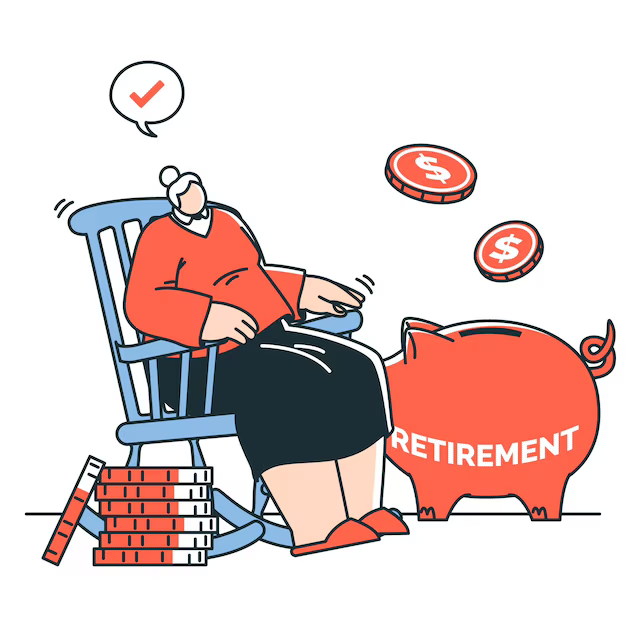 RM v WP [2024] EWFC 91 (B)
This is an interesting case in that despite numerous warnings about the use of Galbraith tables in PAG 2 (7.24/7.25), HHJ Hess identified this case as being appropriate to use Galbraith tables:

[21] The husband has an energy company pension which is in payment, which accrued when he worked for an energy company for a few years in the 1980s. For some reason the husband did not manage to produce a CE figure for this pension, but it is common ground that he receives £2,456 per annum from this pension and in the end it has been agreed that we should estimate the CE using the Galbraith tables in At a Glance, which suggest a multiplier of 12.361 for a 75 year old male, producing a CE value of £30,358. In the context of this case (and where no pension sharing order is sought) using the Galbraith tables was the sensible and proportionate way of ascertaining the likely CE.
As an aside…useful obiter followed in respect of the sharing principle:
[27].I want to say something at this stage about the sharing principle. As a starting point in the division of capital after a long marriage it is useful to observe that fairness and equality usually ride hand in hand and that matrimonial property will usually be divided equally. The court should be slow to go down the road of identifying and analysing and weighing different contributions made to the marriage.

[28].In the words of Lord Nicholls in White v White [2000] UKHL 54:-
“…a judge would always be well advised to check his tentative views against the yardstick of equality of division. As a general guide, equality should be departed from only if, and to the extent that, there is good reason for doing so. The need to consider and articulate reasons for departing from equality would help the parties and the court to focus on the need to ensure the absence of discrimination”.

and in Miller v Miller; McFarlane v McFarlane [2006] UKHL 24:-
"This 'equal sharing' principle derives from the basic concept of equality permeating a marriage as understood today. Marriage, it is often said, is a partnership of equals…The parties commit themselves to sharing their lives. They live and work together. When their partnership ends each is entitled to an equal share of the assets of the partnership, unless there is a good reason to the contrary. Fairness requires no less. But I emphasise the qualifying phrase: 'unless there is good reason to the contrary'. The yardstick of equality is to be applied as an aid, not a rule." 

[29].In the words of Mostyn J in JL v SL [2015] EWHC 360:-
“Matrimonial property is the property which the parties have built up by their joint (but inevitably different) efforts during the span of their partnership. It should be divided equally. This principle is reflected in statutory systems in other jurisdictions. It resonates with moral and philosophical values. It promotes equality and banishes discrimination.”
The parties had utilised multiple properties as FMH…
[31] A question immediately arises for consideration. Are these real properties properly described as matrimonial property? It is common ground that all of these properties were owned by the husband prior to the parties first meeting and that the legal title of all of them remains with the husband. In this sense nothing has changed during the relationship. There has been no mingling. The wife has contributed nothing to their value, which has simply accrued as passive growth (subject to the exception of the refurbishment works at 2 London Apartment, though this was funded from the husband’s company X in the way described above).

[32] The wife, however, argues that all four of the properties have been family homes at various points in the course of the marriage and all four of them have accordingly become ‘matrimonialised’ and are thus matrimonial property to which the sharing principle applies.

[35] Argued on the wife’s behalf that once a property has been a family home, even for a short period, it immediately becomes matrimonial property and remains in this category, even if the family move on to a different home. Once brushed with the characterisation, even briefly, of being a family home, whatever else then happens makes no difference. She says that a pre-existing home in one party’s name at the time of the marriage, even when it remains in that party’s name, does not need to be a family home for very long to become matrimonial property and cites Lord Nicolls in Miller v Miller; McFarlane v McFarlane [2006] UKHL 24 in support of this proposition. She says that there is no restriction on how many family homes can be so characterised, relying upon Roberts J in WX v HX (Treatment of Matrimonial and Non-Matrimonial Property) [2021] EWFC 14 where, it appears, a London home and a country home were both simultaneously occupied by the family as family homes and both were treated as being matrimonial property. There is no reason why the same principle should not apply to sequential family homes as well as simultaneous family homes. Ms Staunton argues: “I have not come across any case law to suggest that it is not possible to have multiple FMHs, or that property once matrimonialised can then un-matrimonialise.” It follows, says Ms Staunton, that the wife should have her half share of the properties which have been family homes, even if the outcome exceeds her needs
[36] Response to these arguments, in my view correctly and appropriately and I adopt the reasoning, by making the following points:-

(i)The court should steer away from developing a new concept of ‘un-matrimonialisation’.

(ii)Instead, the court, in its search for fairness, should reflect on all the section 25 factors, and in circumstances such as this, should not disregard the unmatched contributions of one party and also the length of the occupation of a particular property as a family home. If the mathematical consequences of treating the sequential occupations of different properties as family homes, where they have all been contributed by one party, produces an unfair result then the court should steer away from it and not feel bound by the application of an unbending formulaic approach.

(iii)It is well established that, in the right circumstances, a court can depart from an equal division of matrimonial property, of even a family home, where fairness requires it. As Moylan LJ said in Standish v Standish [2024] EWCA Civ 567: “…the court will typically conclude that the former matrimonial home should be shared equally although this is not inevitable as shown by cases such as FB v PS [2015] EWHC 297...In its evaluation of all the relevant factors… it would be perverse if the court could not decide that the non-matrimonial source, in whole or in part, of an asset treated as matrimonial property could not justify an other than equal division”. In S v AG (Financial Remedy: Lottery Prize)[2011] EWHC 2637 Mostyn J said: “…even the matrimonial home is not necessarily divided equally under the sharing principle; an unequal division may be justified if unequal contributions to its acquisition can be demonstrated”.
Thank you for listening
Laura Buchan & Lauren Winser